Муниципальное бюджетное дошкольное образовательное учреждениеДетский сад №15 «Ручеёк» г. Сергач
«Конспект занятия по художественно-эстетическому развитию с включением элементов робототехники»



Составила: Воспитатель
Кокурина Ольга Геннадьевна

Г. Сергач, 2024
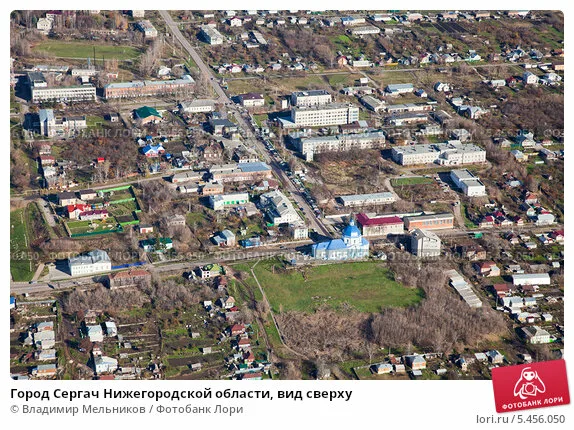 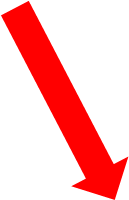 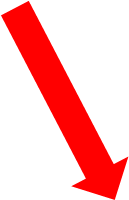 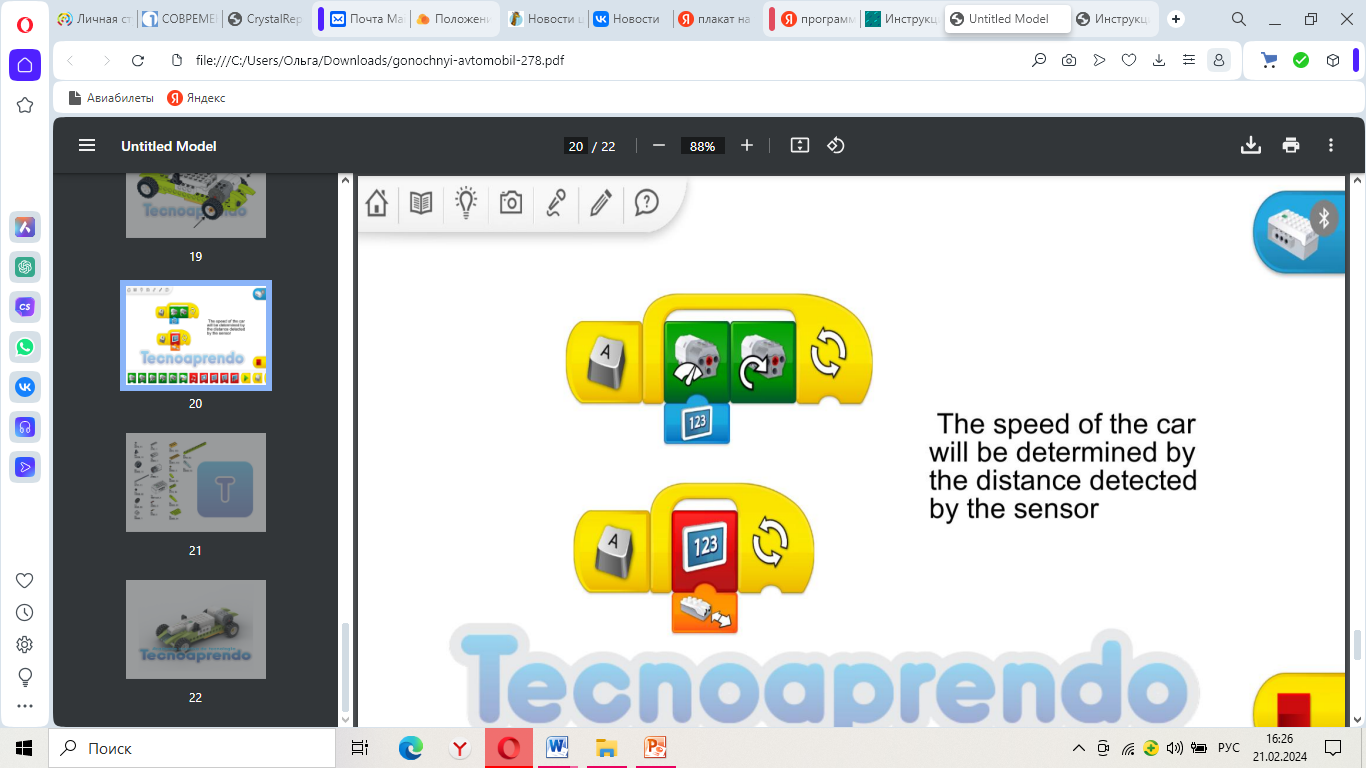